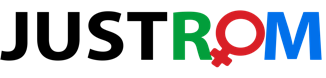 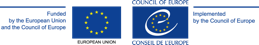 Greece 

Program Overview
Christos Iliadis
Political Scientist, PhD (Essex)

National Coordinator
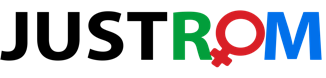 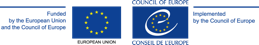 Essential Information
Roma in Greece:

 Not registered as a «minority». No claim to establish a “minority status”. Officially recognised as a «vulnerable group».

Numbers: 80,000-300,000 (estimations). Most likely 150,000-200,000 (1,5%-2% of Population)

Accepted as Greek citizens since the 1970’s. 
Since 1990’s migrants from Romania, Bulgaria and Albania.
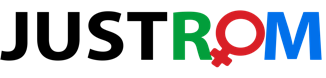 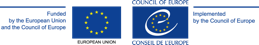 Essential Information
Roma in Greece:

 More than 230 settlements all across the country. Many in extreme poverty (“slums”), some in “medium” status and some integrated. 

 The majority lives in permanent residents (tents, self-made homes, caravans, apartments).

 Main professions: Scrap collection, Open markets, small trade.
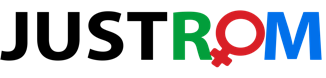 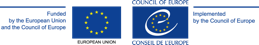 2.	Implementation of JUSTROM in Greece

Launch event and a training of lawyers (November-December 2016)

Establishment of teams + National Coordinator (February 2017)
Operation: March 2017 to 28 February 2018

Initially Two Locations: Athens and Thessaloniki
Xanthi since May 2017

Choice was based in the characteristics of the local Communities, the potential synergies with the local authorities and the recommendation by the Ministry of Interior.
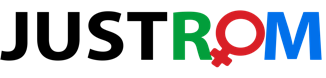 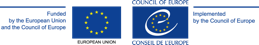 Athens:

2 Offices

A. Elefsina (town in West Attica). Established in the premises of a Roma Support Office which operated under the supervision of the Technical University of Athens and the regional authority of W. Attica (until September 2017).

- Focus in Roma settlements of Aspropyrgos, Mandra and Shoisto (more than 10 thousand people).
- Mostly extreme marginalised communities living in slums. 

B. Center of Athens: In the Premises of Roma NGO HEROMACT.
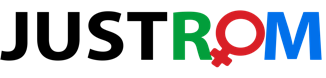 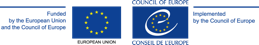 Thessaloniki:
- Dendropotamos: Premises of the Roma Women Association of Dendropotamos.
-An urban neighbourhood in the outskirts of the city. 
-An integrated Roma community. 
 
Xanthi:
- Operation in Drosero and Kimeria
- A community of 3-5 thousand (mostly Muslim) Roma in the outskirts of the city.
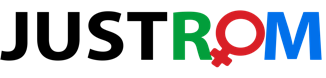 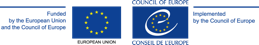 Team Composition


- 1 Lawyer

- 1 Legal Assistant (2 in Xanthi)

 - 1 Mediator (2 in Xanthi)
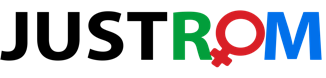 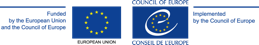 3. Parallel activities

 A Police “training of Trainers”: Implemented together with the Hellenic Police Academy and the Centre for Security Studies (KEMEA)
- 30 Police Officers from West Attica, Thessaloniki and Xanthi participated
-   2 Days Seminar on Human Rights Standards and the European Court
- A Toolkit for the training of the Police officers/trainers has been produced. 

Many meetings with Stakeholders have been taken place.
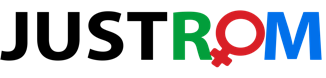 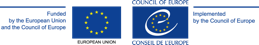 4. National and Local Partnerships

Special secretary for Roma integration
Ministry of Interior
the General Secretary of Human Rights and Transparency 
Bar Associations of Athens and Thessaloniki
The Regional Authority of West Attica 
Municipality of Dendropotamos in Thessaloniki
The Greek Ombudsman
EEDA
Roma NGO’s and Associations
Human Rights NGO’s
KEMEA
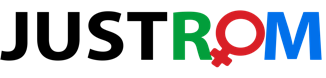 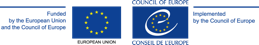 5. Empowering the Communities
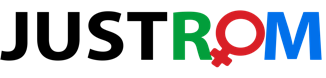 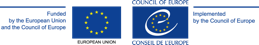 Final Table
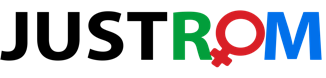 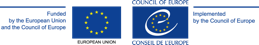 CASES Closed/Pending
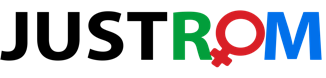 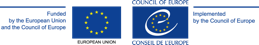 TYPE of CASES
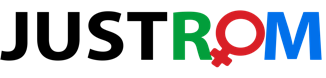 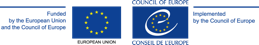 Total Number of Complaints
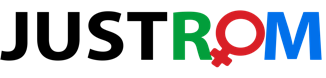 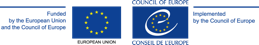 Other Data (Thessaloniki)

Average age of people registered and consulted: 41.9
Average years of school education (Illiteracy issue): 3.9
Housing: 54 (8.1%) out of 659 people visited, live in huts/tents
Unemployment: 80.9 %
Birth rate: 2.68
Unregistered marriages (“Romani weddings”): 169
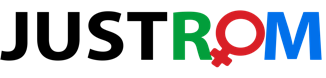 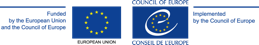 Main Issues - Barriers to Justice


1. Unregistered Roma - Problems in the Registration Process - Deprivation of Family Life (5 Cases)

2. Unregistered weddings - problems in Child recognition process

3. Fake recognitions of Paternity

4. Debts due to High Fines for Unregistered Trade

5. Accusations for Police Violence, Torture and Misconduct

6. Domestic Violence
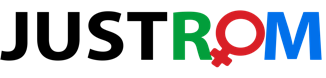 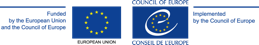 6. IMPACT


Spreading the Word - Informing about Rights

Assistance to Individuals

Identification of Strategic Cases

Identification of Access to Justice Problems

Identification of the Free Legal Aid Problems

Access to Justice but also Access to the Communities
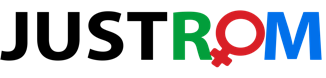 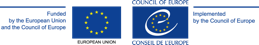 Program Main Achievements 1


  Document of Chief Prosecutor of the Supreme Court (24.11.2017/11159)

“In the case of the Roma, they are unable to submit the necessary supporting evidence for their financial situation, specifically copies of tax declarations, pay slips or VAT numbers, and so Article 2 paragraphs 4 and 5 of Law 3226/2004 must apply, and the appointment of a lawyer for the provision of legal aid to the Roma should follow”.  

-Distributed by the President of the Supreme Court to all national courts at all levels and all relevant authorities (4.12.2017/11385).

-Achieved Free Legal Aid for people without documents and of non or undeclared Nationality.
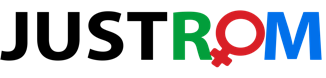 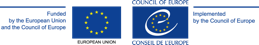 Program Main Achievements 2


Intervention by the Ombudsman of the Child

-  Effort to Stop the separation of new-born children from their mothers
- Intervention to the Ministry of Health.
- Cooperation with the MSF (Medecins Sans Frontiers).
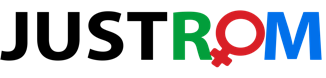 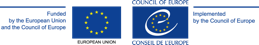 Program Main Achievements 3



Establishment of a inter-ministerial working group to prepare legislation proposals considering the registration of Greek Roma (Dec. 2017).
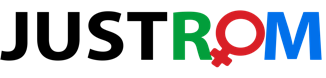 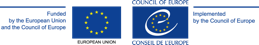 Program Main Achievements 4




Case won by JUSTROM Thessaloniki Lawyer: 

Free representation at Court without a Court-Fee.
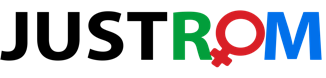 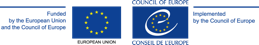 IMPACT

 “We make people feel security. They feel more secure when they now that were are there, ready to support them” [Justrom Mediator - Thessaloniki]

“Beneficiaries, although lacking basic education, they are able to access justice if they are given proper instructions” [Justrom Lawyer, Thessaloniki]

One cannot ask for legal counsel and representation if she is not aware that she holds a claim or that one of her rights have been infringed” [Justrom Lawyer, Thessaloniki].
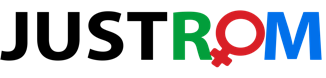 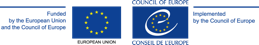 7. NEXT PHASE


•	Awareness raising and mentoring gatherings with Roma women
•	Literacy classes
•	Info days at local authorities with beneficiaries on social services, benefits, child allowance etc.
•	Meetings with equality bodies and NHRIs
•	Seminars with legal aid lawyers on Roma
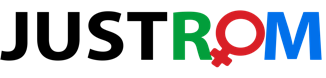 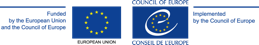 8. CONCLUSIONS


1. Legal Clinics is an essential tool to increase access to Justice.

2. They better operate when inside the Roma Communities.

3. They need some basic infrastructure and funding for their operation.

4. The local authorities and/or NGO’s could overtake this service.

5. They will have long-lasting effect only if they lead to structural reforms.
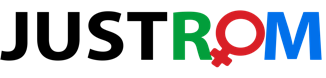 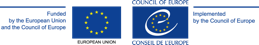 THANK YOU FOR YOUR ATTENTION!!

Christos Iliadis

christos.iliadis.justrom@gmail.com